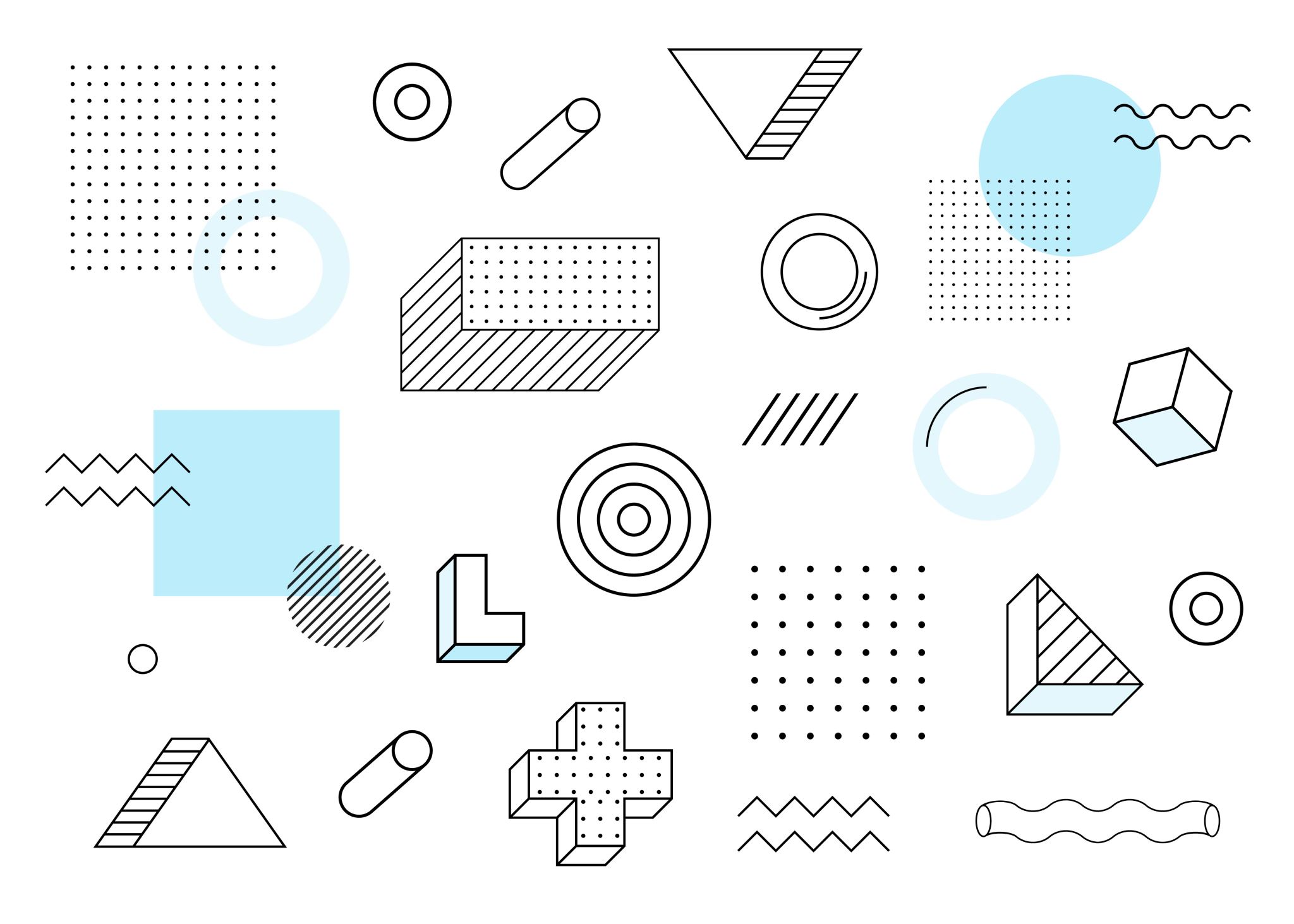 MY DREAM SCHOOL
DE LOU
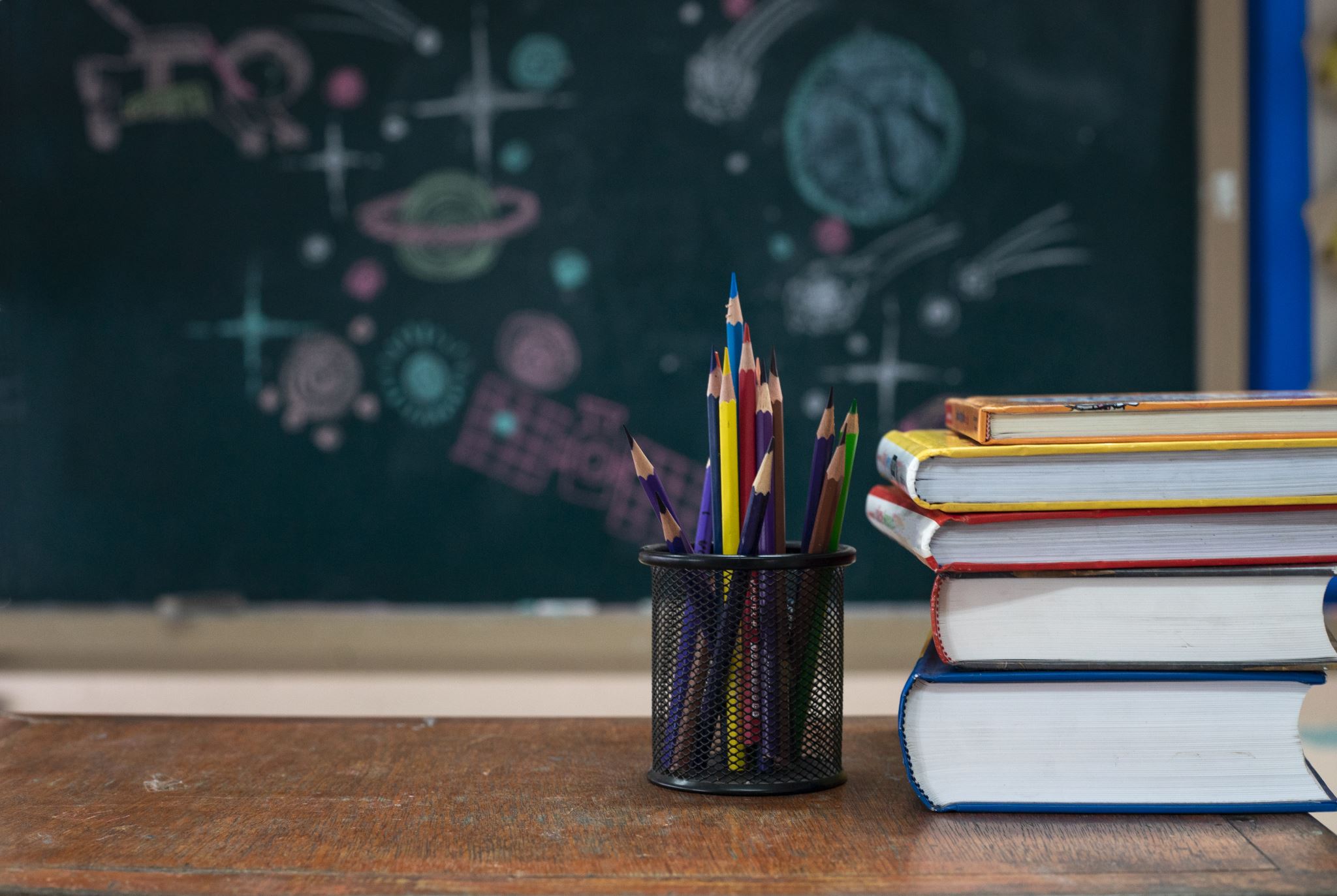 THE NAME OF MY DREAM SCHOOL IS : COCO’S KNOWLEDGE
MY DREAM SCHOOL IS IN FRANCE
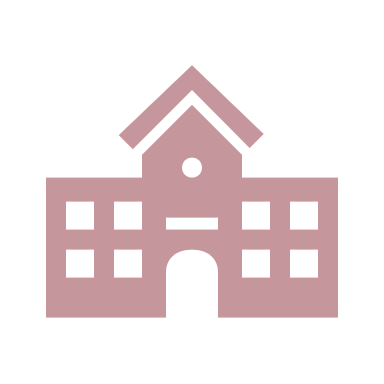 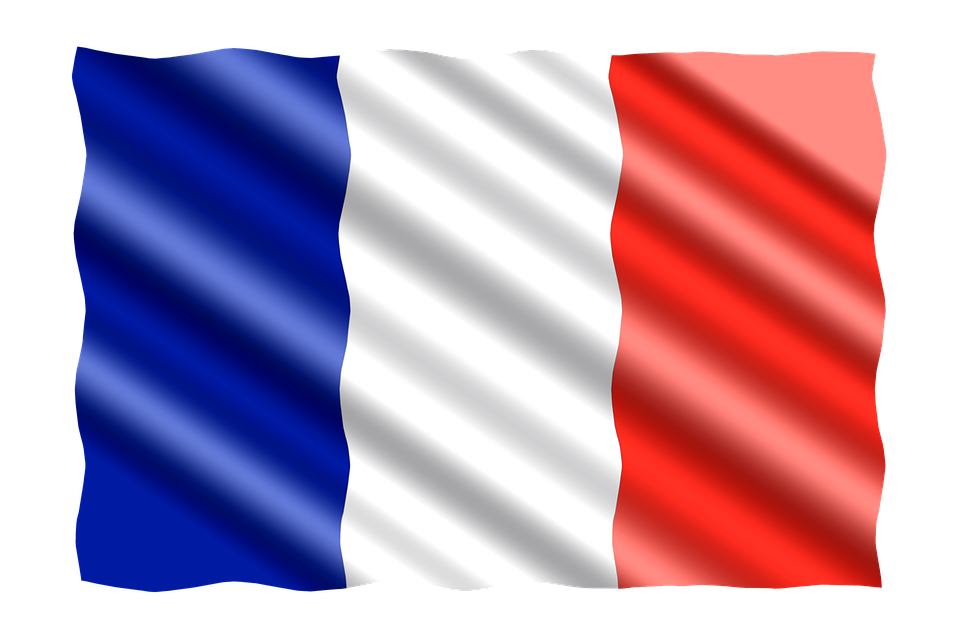 There are 800 students in my school and 100 classrooms
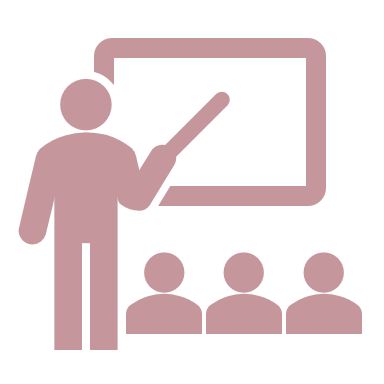 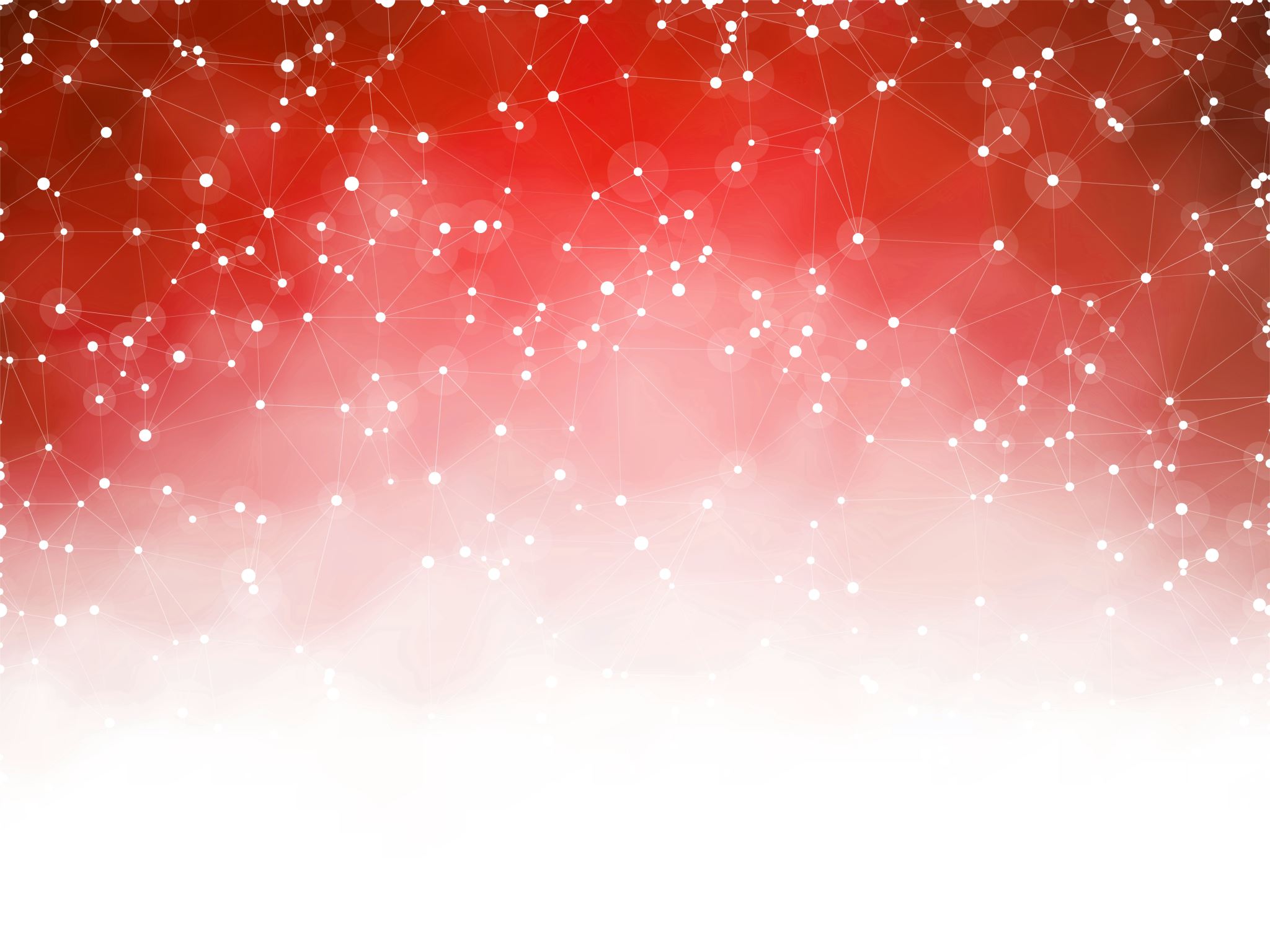 THE MATTERS OF MY SCHOOL AND MY DREAM SCHOOL TEACHERS :
GEOGRAPHY
LARA CROFT
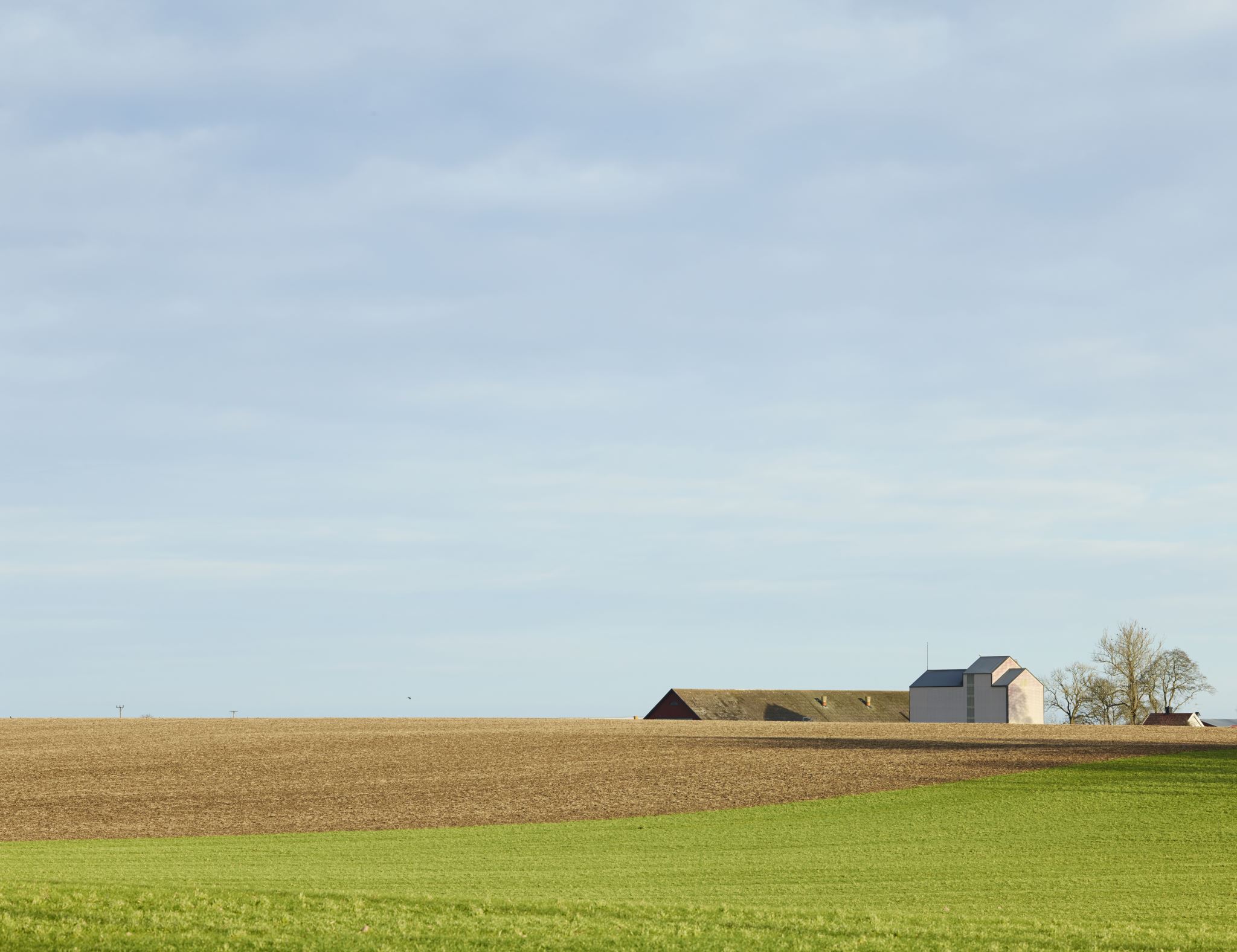 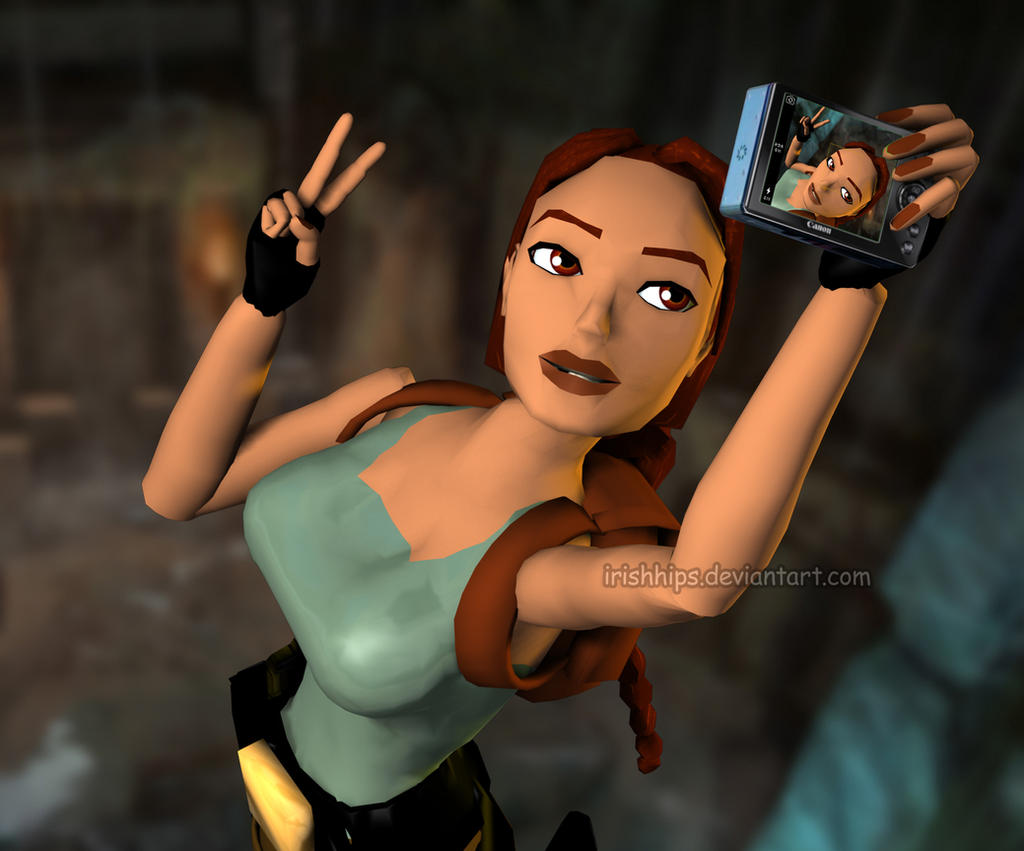 EMMANUEL MACRON
FRENCH:
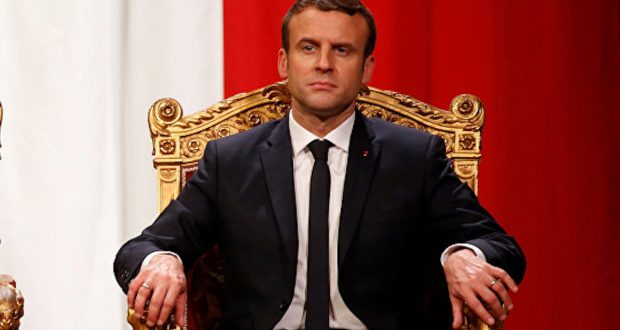 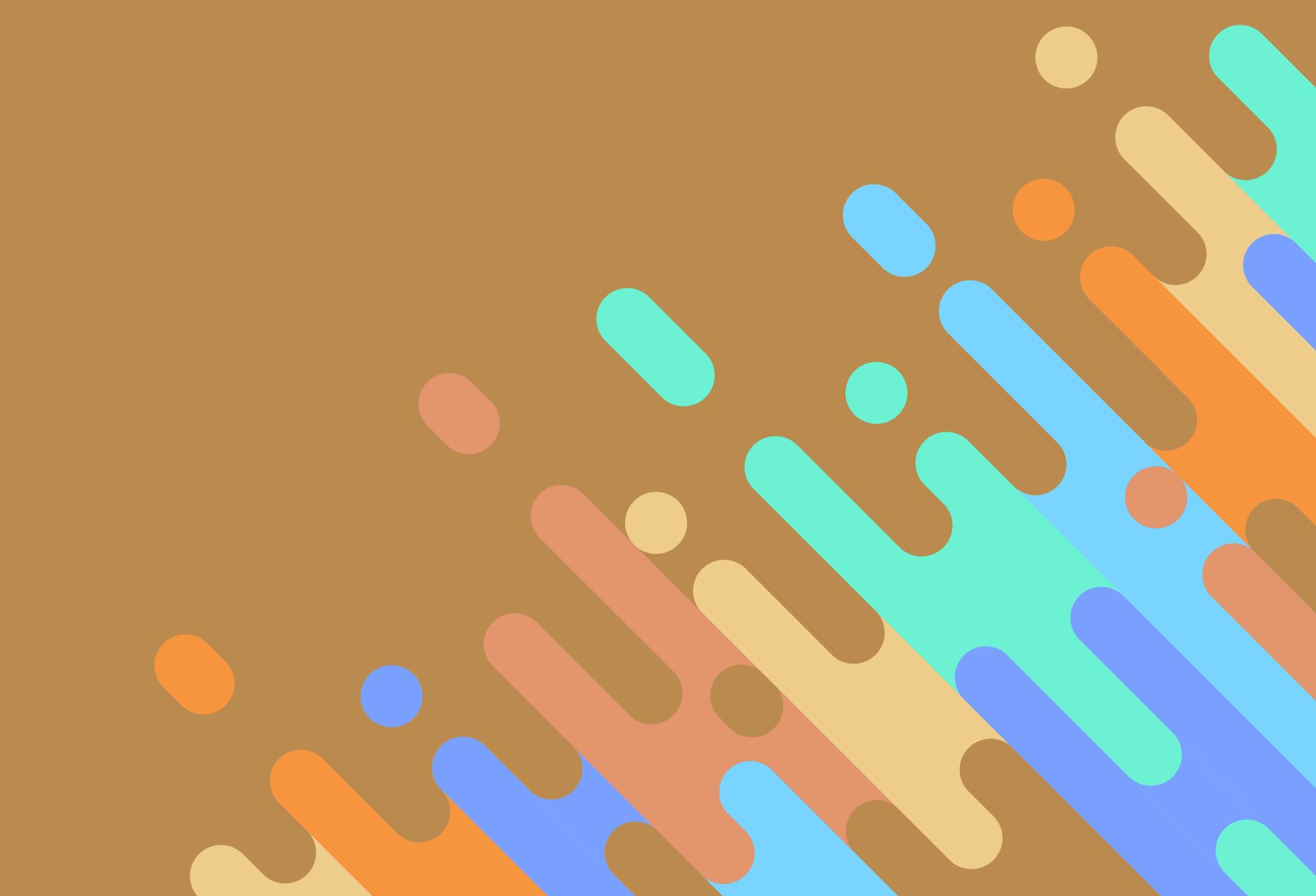 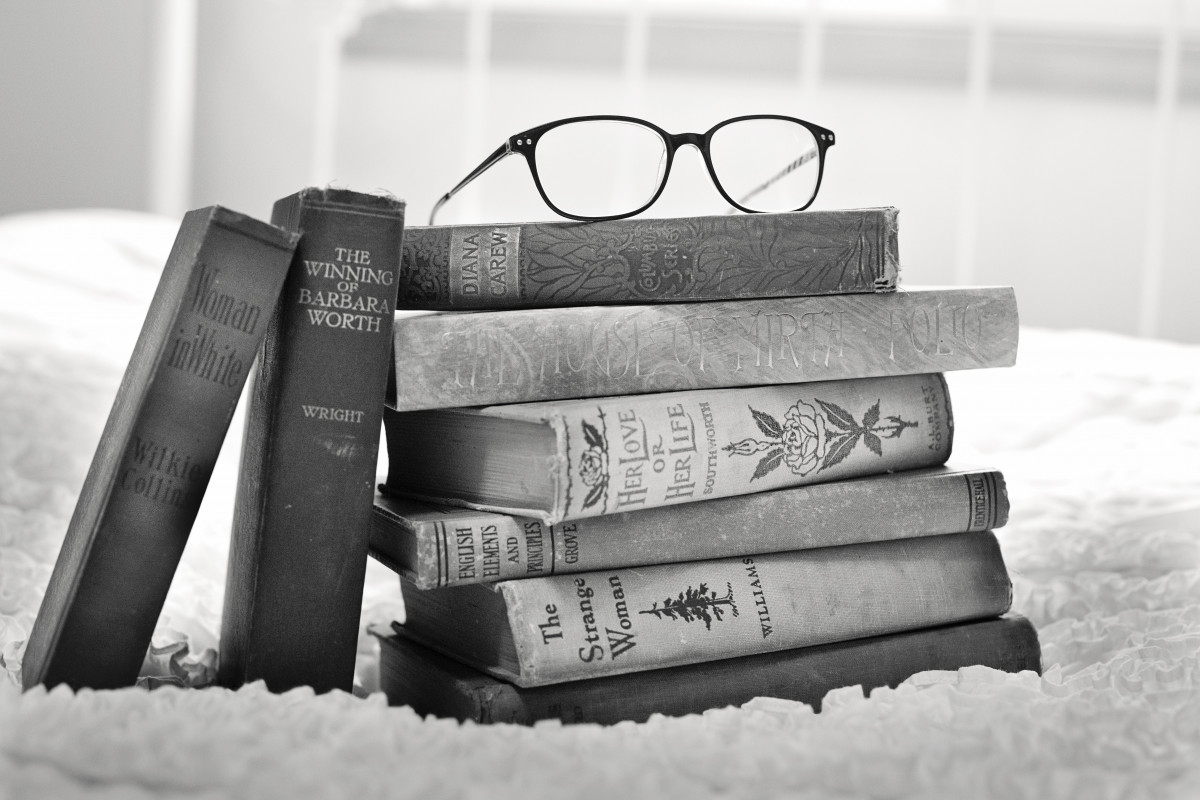 Cette photo par Auteur inconnu est soumise à la licence CC BY-SA-NC
THE ROCK
EP:
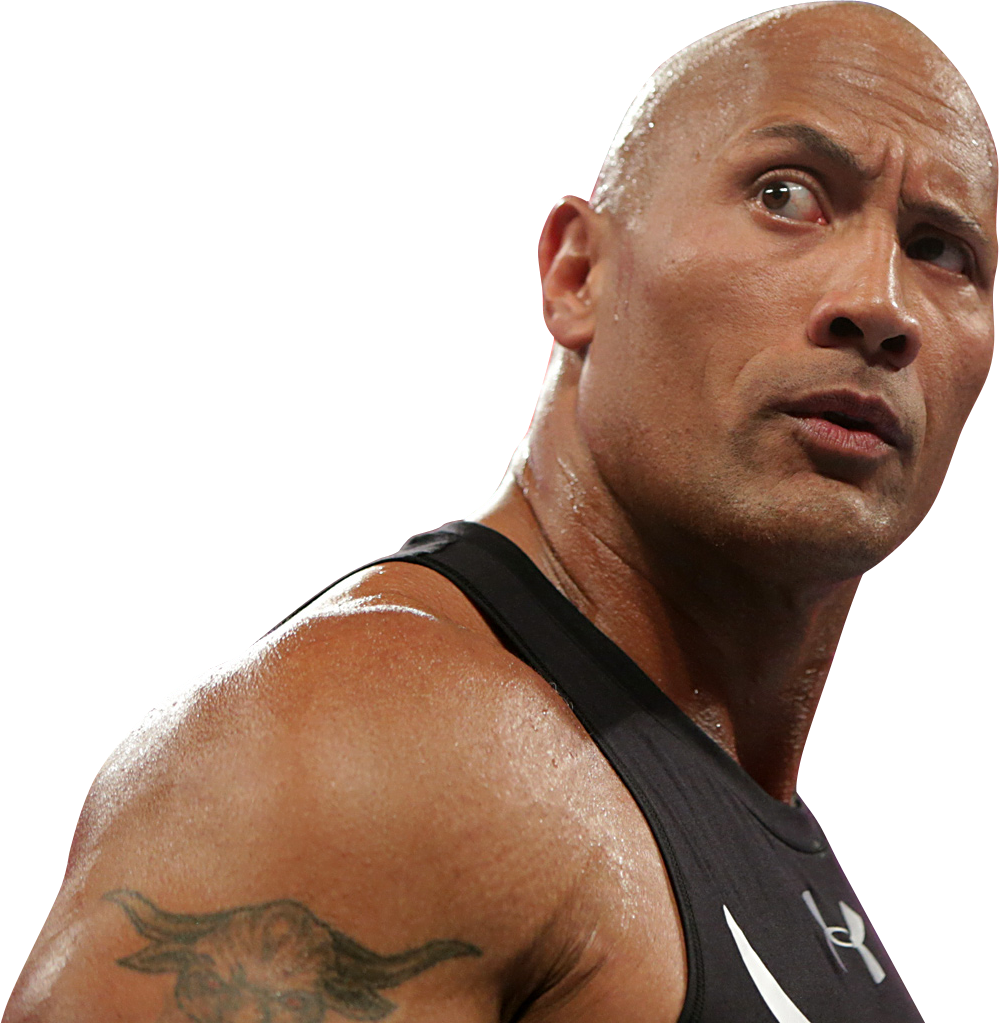 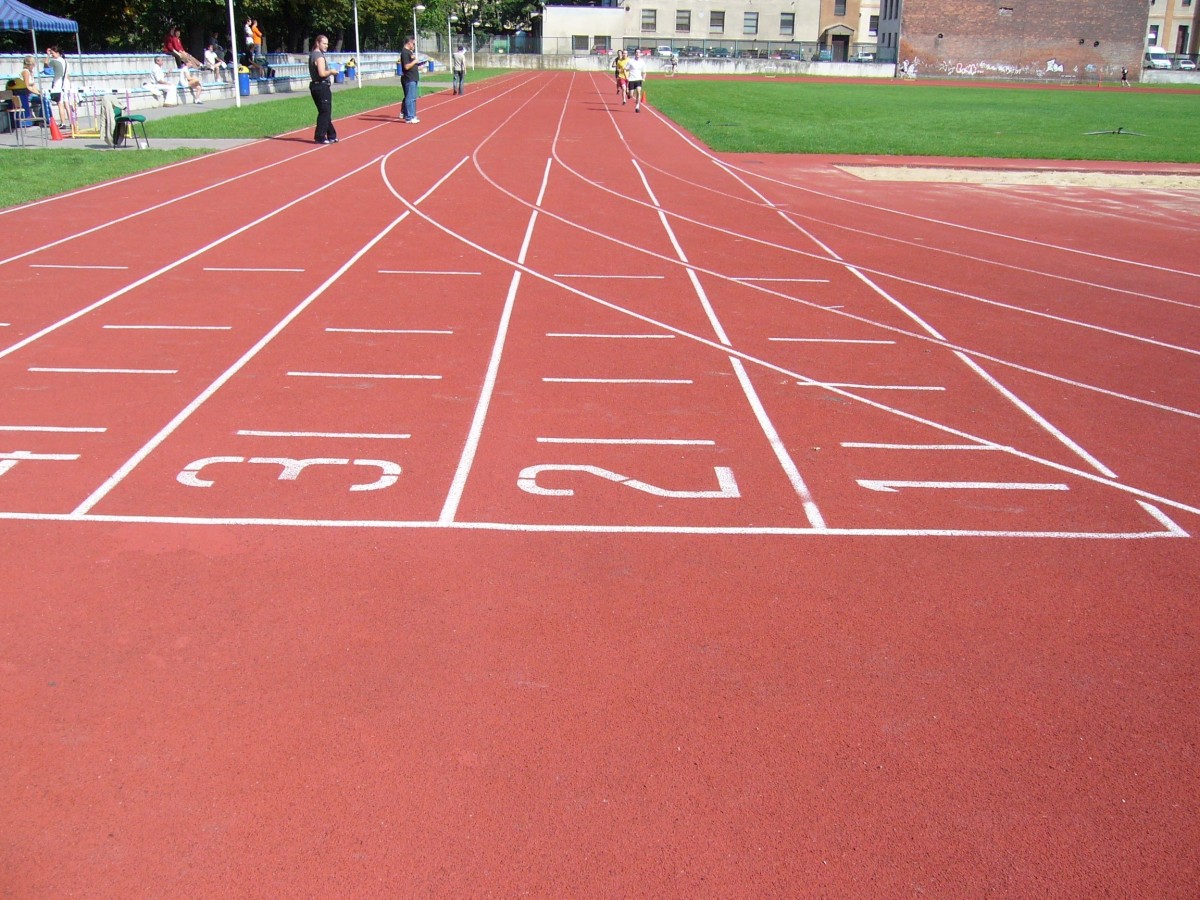 SCIENCES :
ELON MUSK
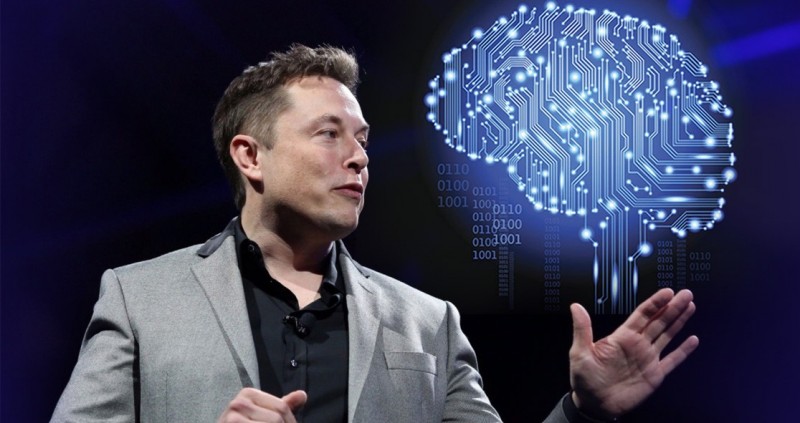 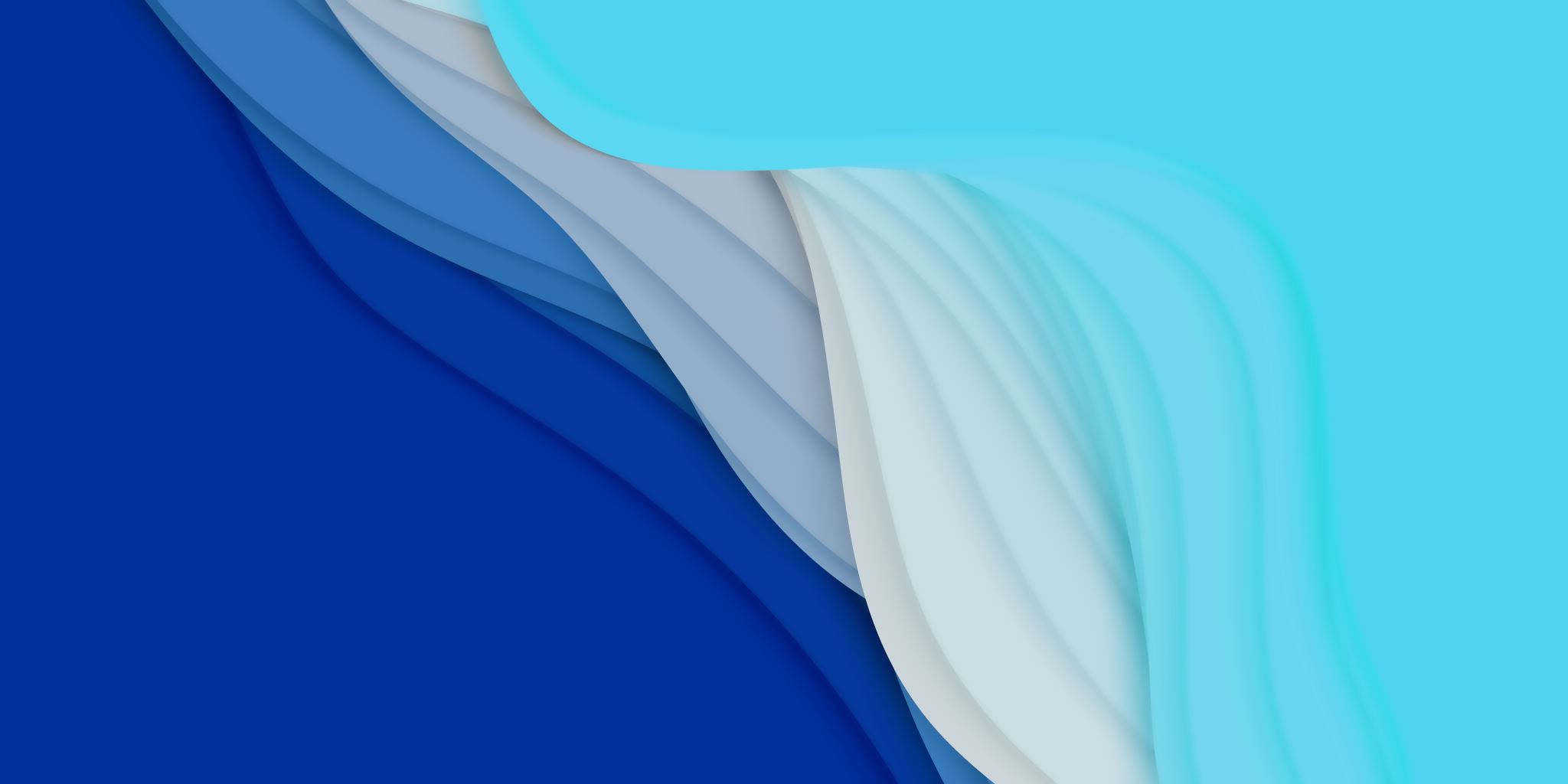 CHEMICAL PHYSICS :
MARIE CURIE
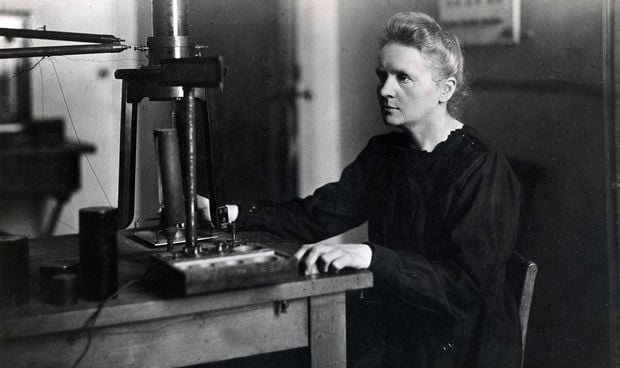 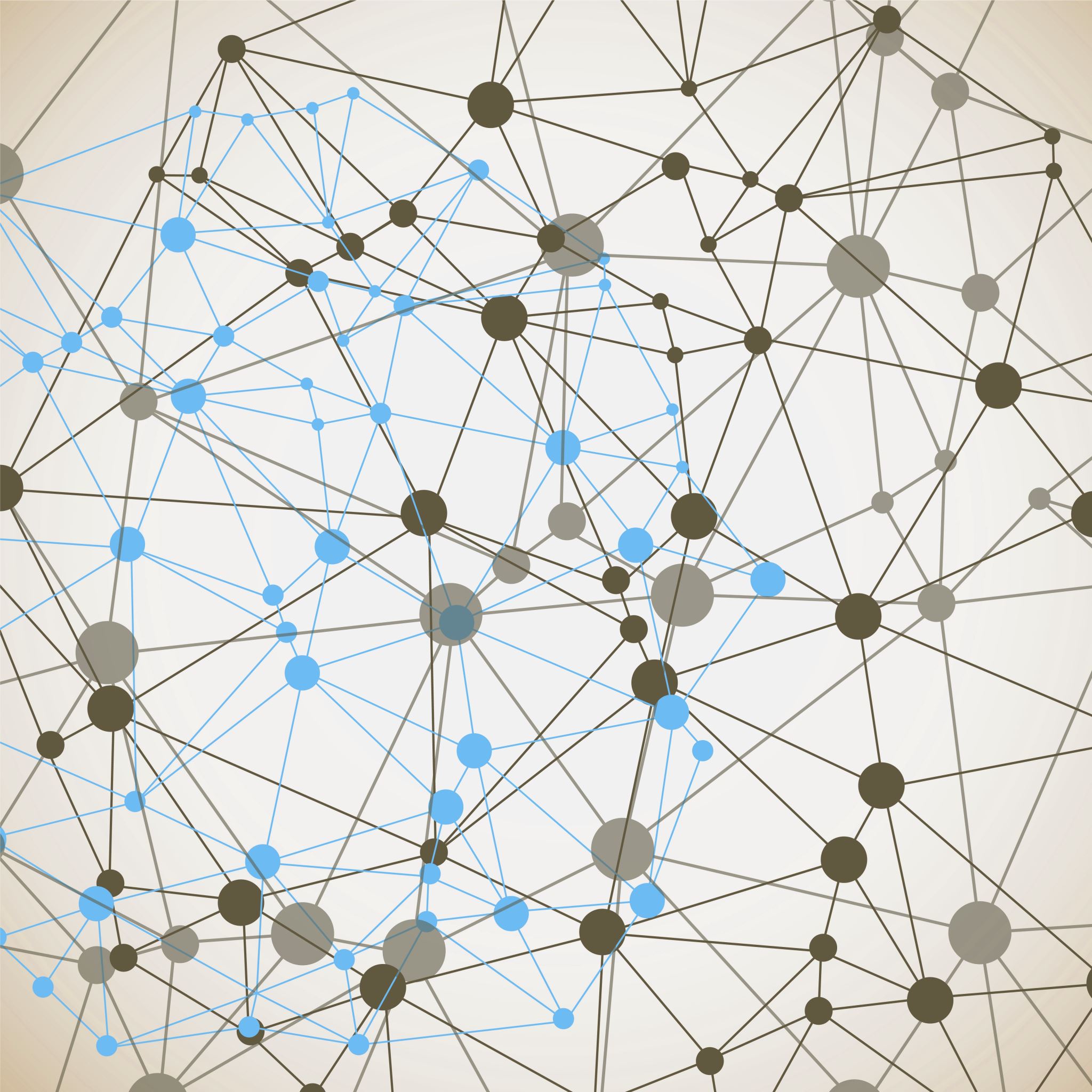 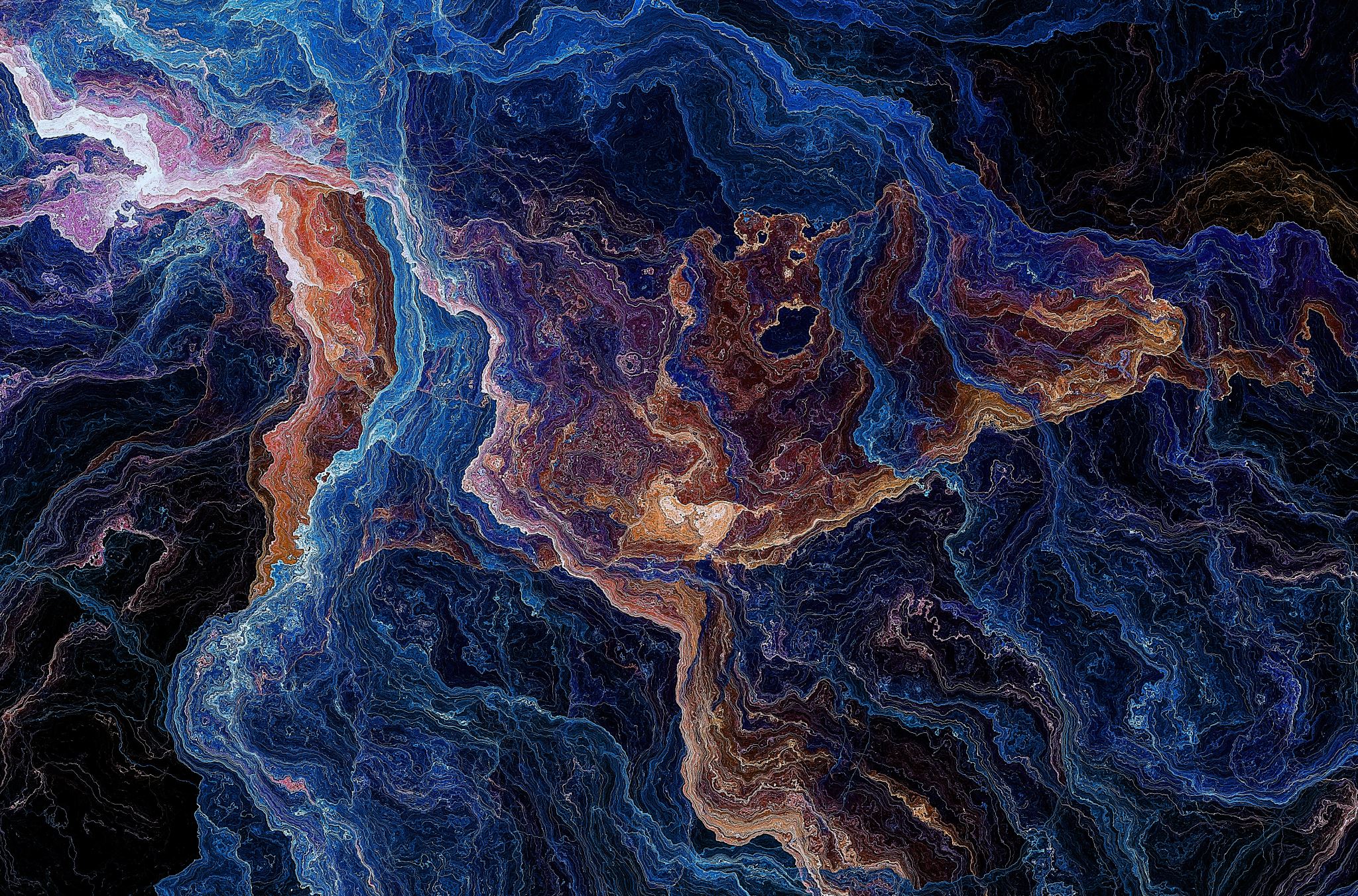 CLUBS OF MY SCHOOL :
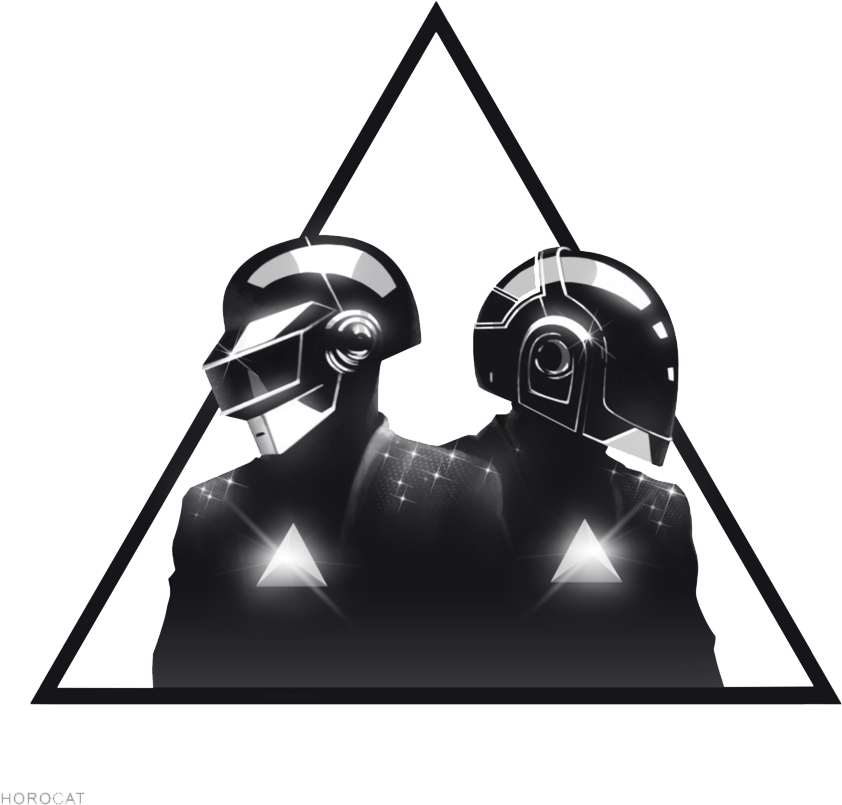 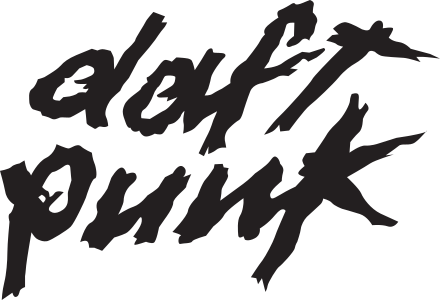 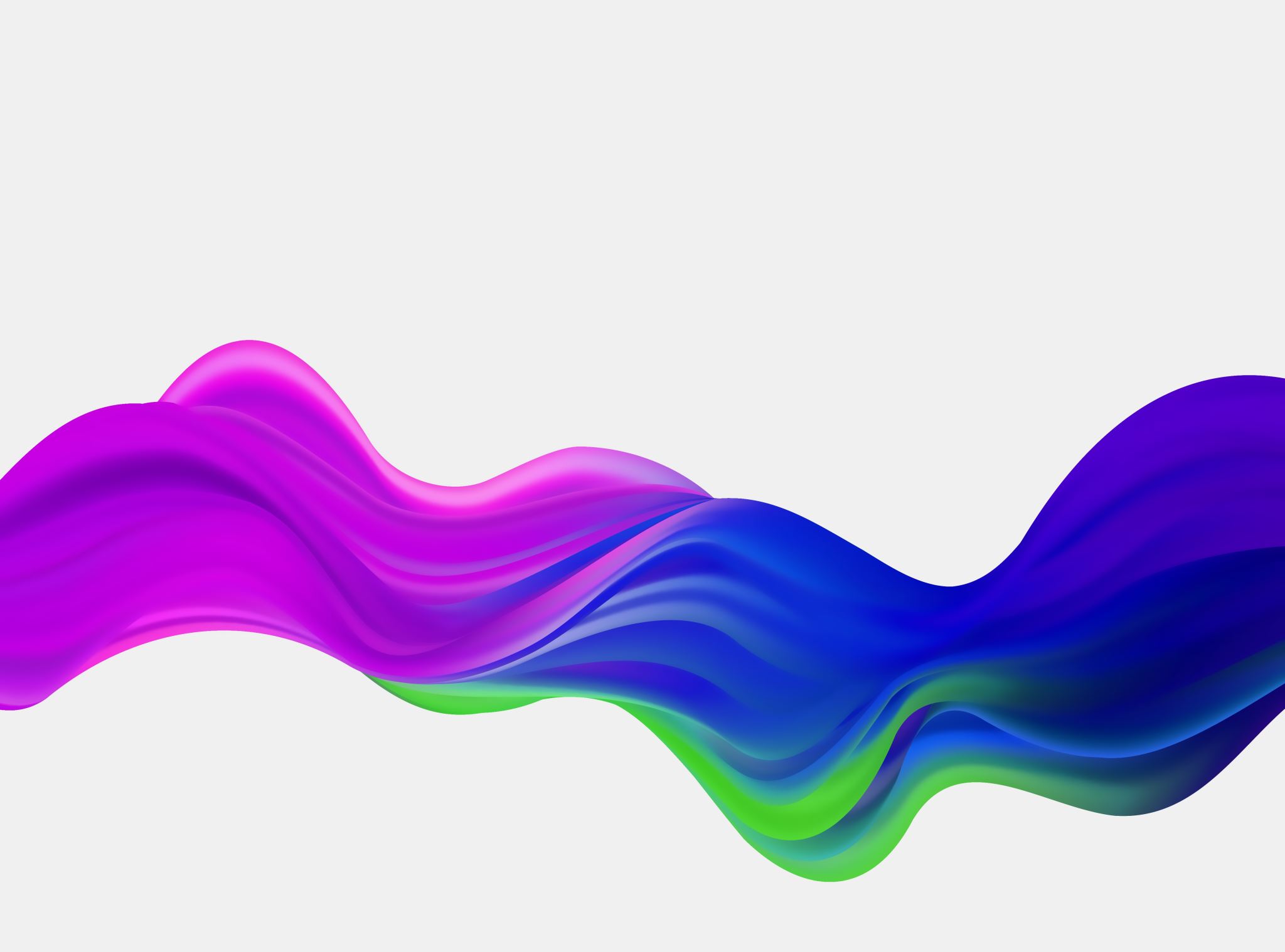 MUSIC
PLASTIC ART :
LEONARD DE VINCI
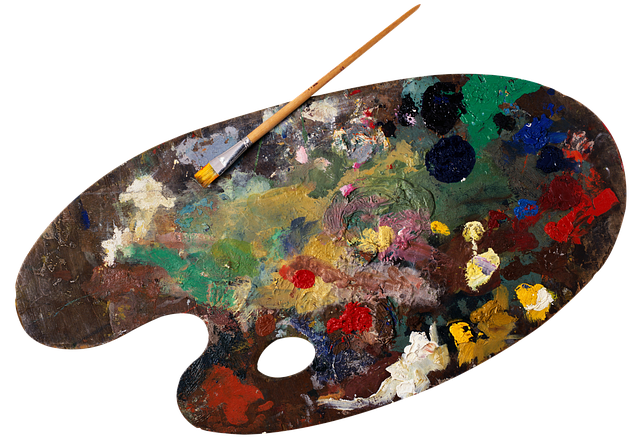 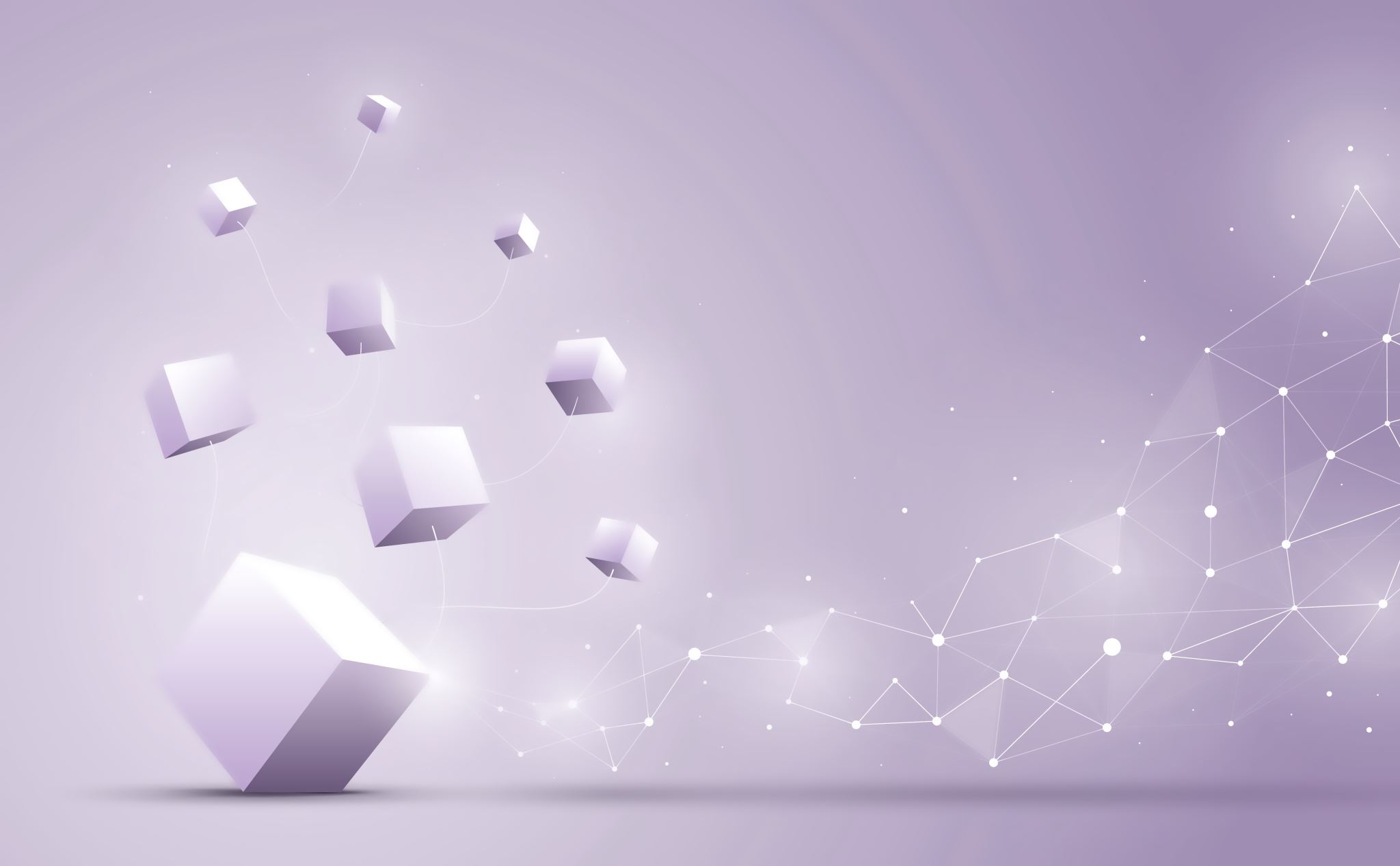 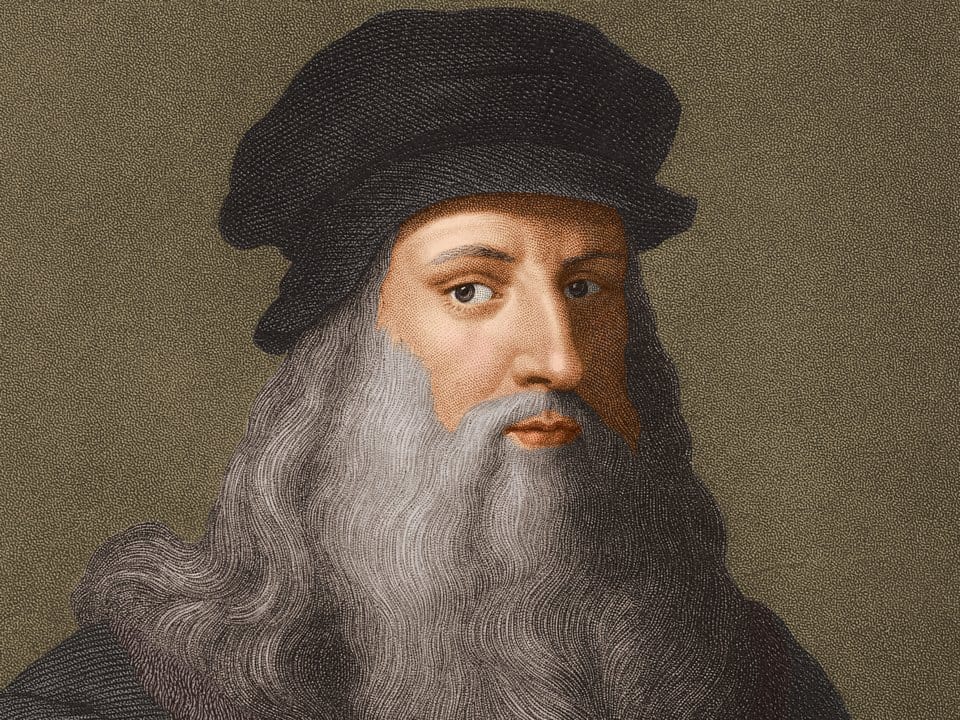 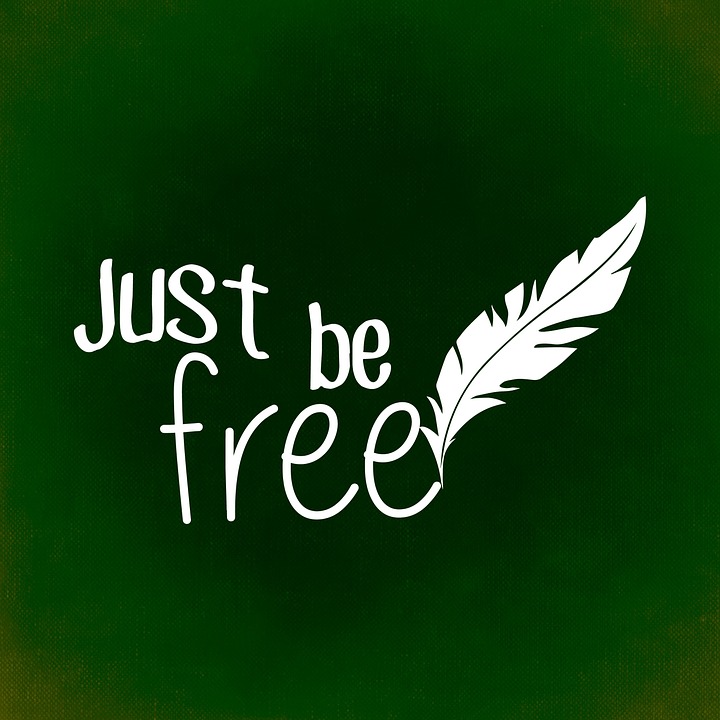 THE RULES OF MY SCHOOL
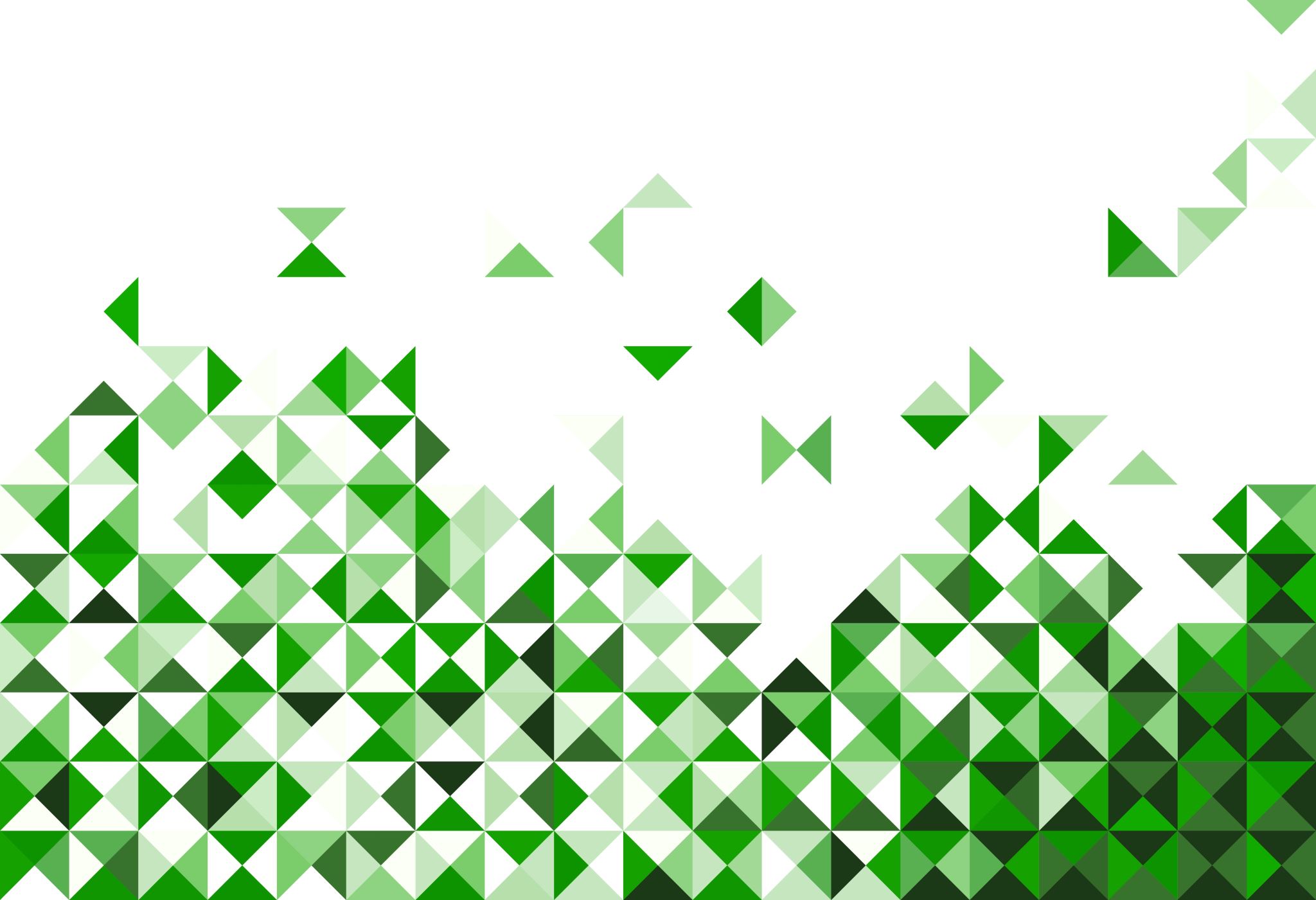 THERE ARE NOT UNIFORMS
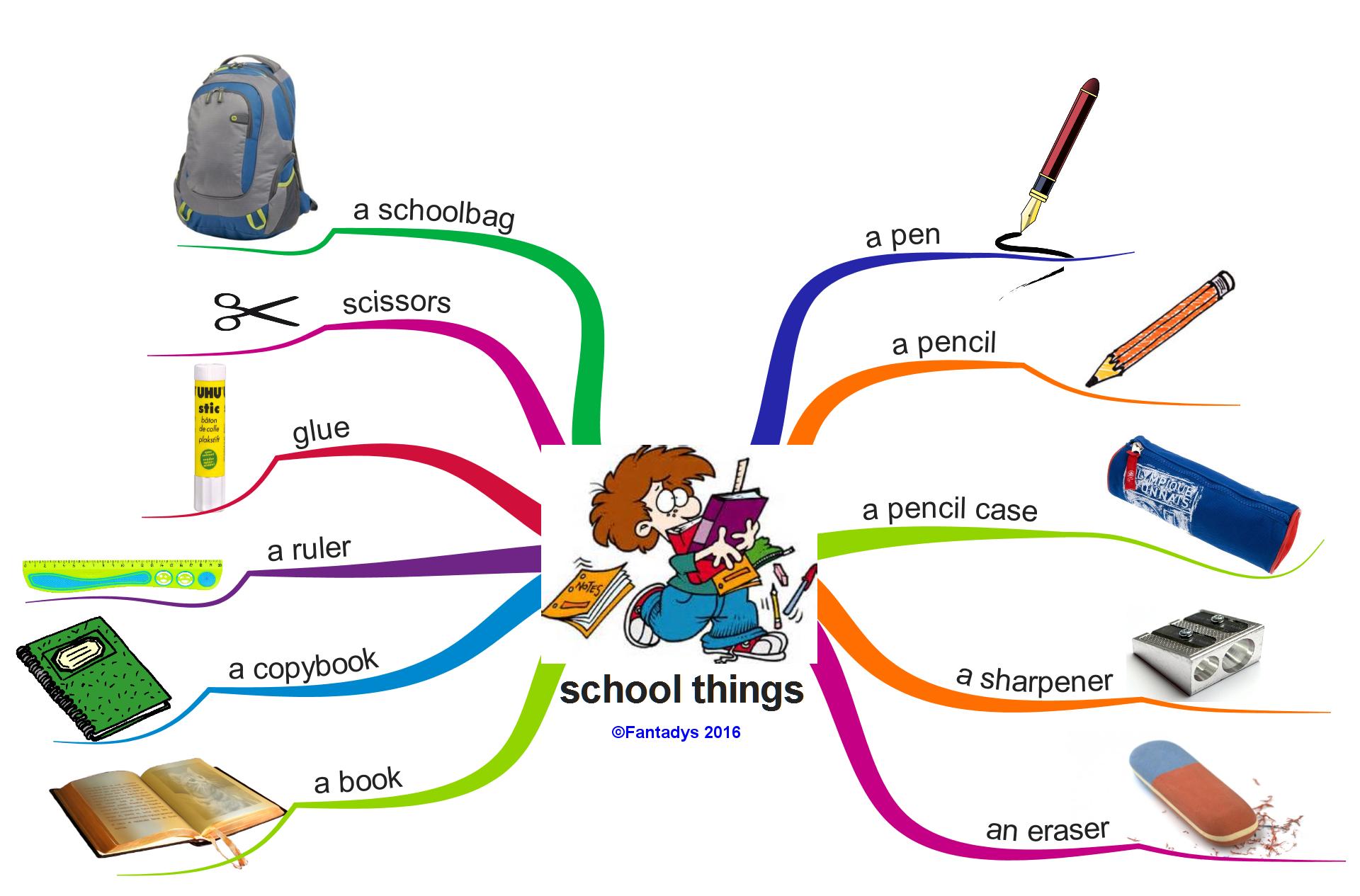 SCHOOL MATERIALS
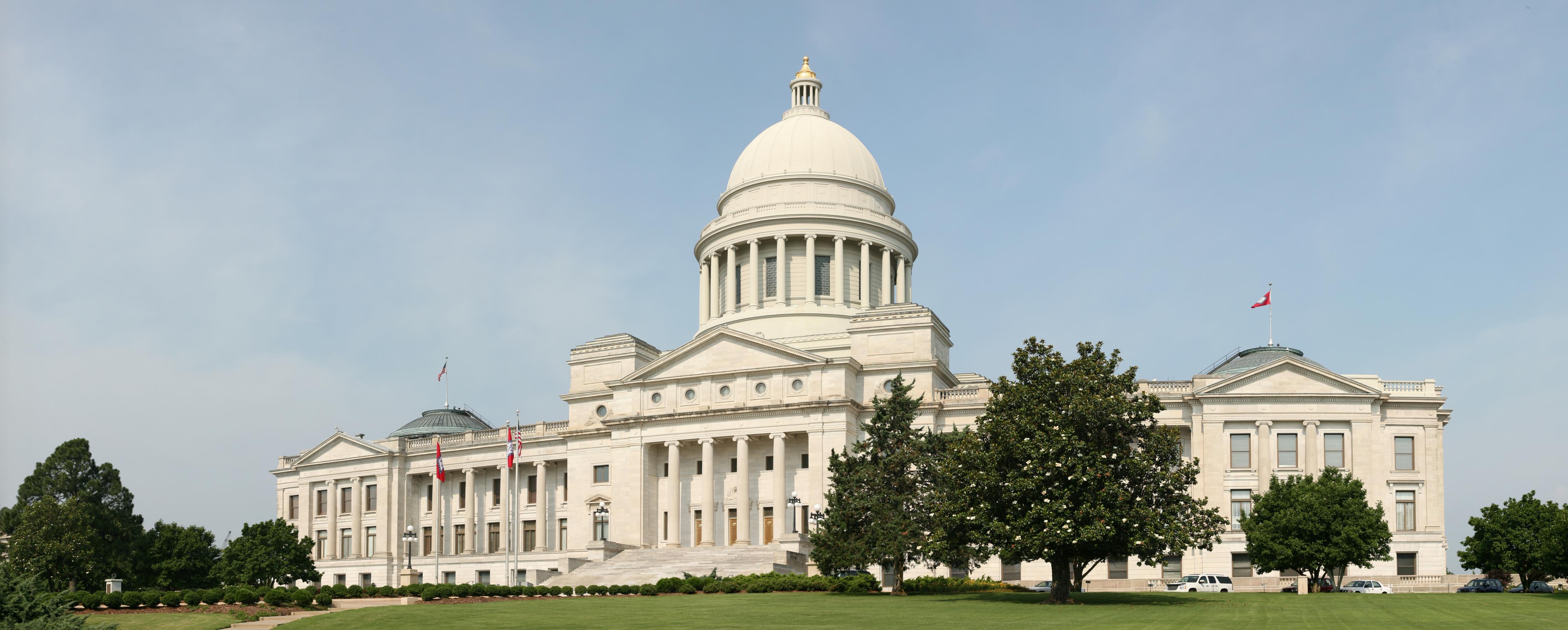 CLASSROOMS
HALL
THE PLAN OF MY DREAM SCHOOL
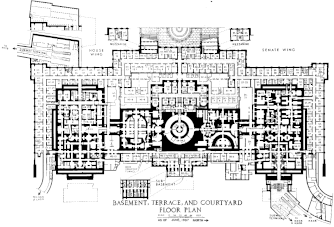 CANTEEN
CLASSROOMS
LIBRARY
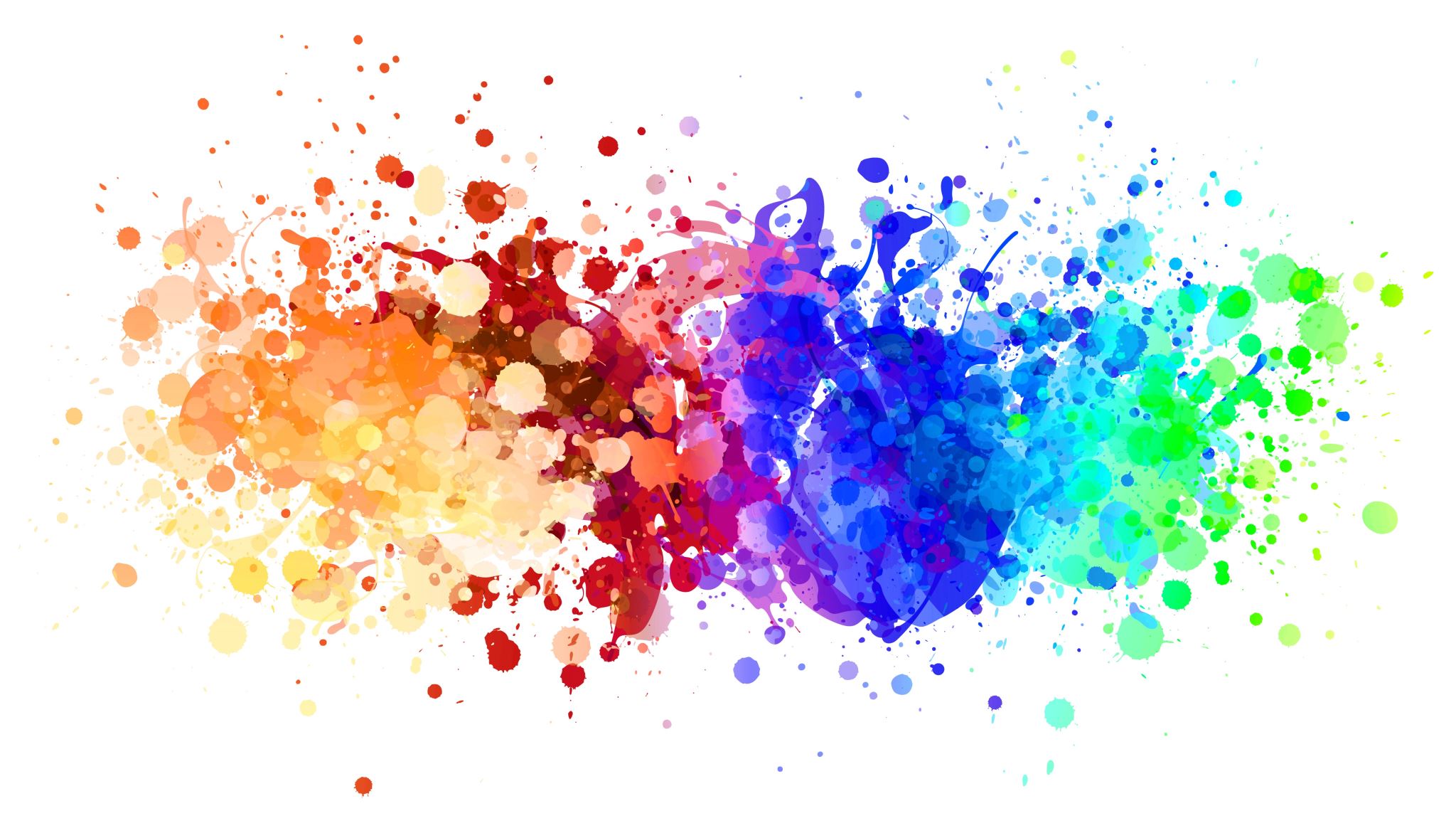 THANK YOU FOR WATCHING